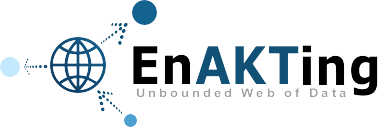 http://www.enakting.org/http://www.enakting.org/provenance/voidp/
Tracing the Provenance of Linked Data using voiD     
                  Tope Omitola, Nigel Shadbolt, et. al.
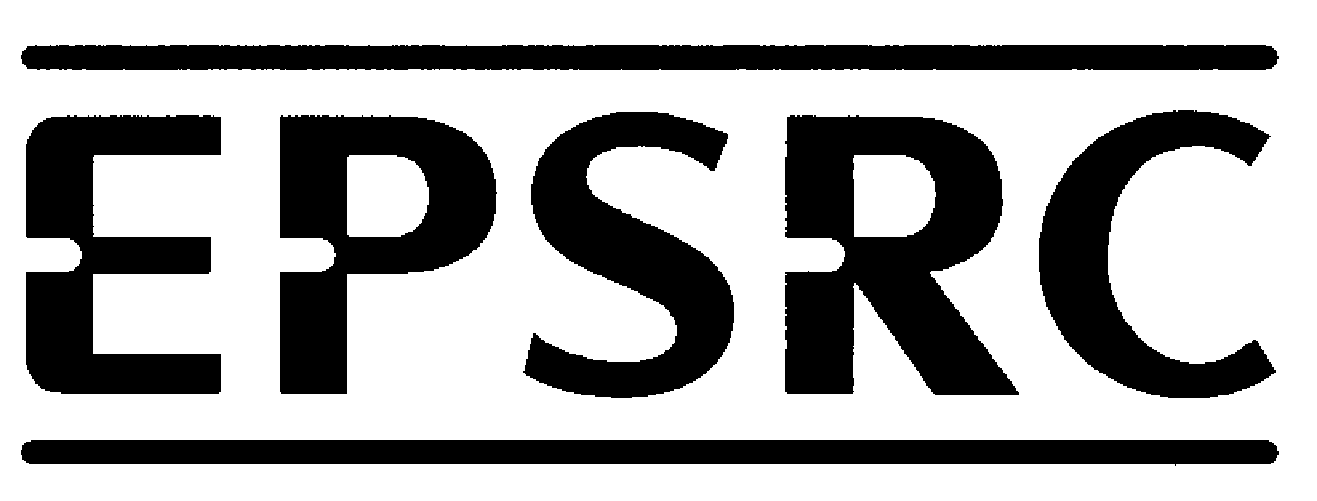 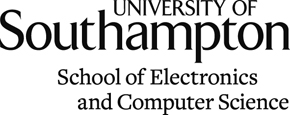 1
Vocabulary of Interlinked Datasets (VoID)
voiD
Three Areas of voiD
voiD Discovery
Provenance and Trust
voiD Provenance Extension voidp
Voidp in the Wild
Future Work
Vocabulary of Interlinked Datasets (VoID)
allows description of datasets and their interlinking, e.g. "there are 200k links of type gr: predicates between dataset X and dataset Y; and dataset Y mainly offers data about homes and X about mortgages” .
A dataset: a set of RDF triples published, maintained or aggregated by a single provider, and accessible on the Web, e.g. 
   :DBpedia a void:Dataset .
	allows the description of RDF links between datasets (using void:Linkset).
[Speaker Notes: DBpedia is an example of a dataset,]
Three Areas of voiD
General Metadata
Access Metadata
Structural Metadata
Three Areas of voiD
General metadata: the dataset's title, description, date of creation, the creator, publisher, licence, subject(s), etc;
:DBpedia a void:Dataset; 
dcterms:title "DBPedia"; 
dcterms:description "RDF data extracted from Wikipedia"; dcterms:contributor :FU_Berlin;
dcterms:modified "2008-11-17"^^xsd:datedcterms:contributor :OpenLink_Software.
Access metadata: describes how the RDF data(set) can be accessed
using sparql e.g. 
:DBpedia   a  void:Dataset; 
			void:sparqlEndpoint  <http://dbpedia.org/sparql>.
using URI lookup,
Sindice     a    void:Dataset ; 
      void:uriLookupEndpoint <http://api.sindice.com/v2/       search?qt=term&q=> .
using rdf dumps,
:NYTimes a void:Dataset; 
     void:dataDump <http://data.nytimes.com/people.rdf>.
Structural metadata describes the structure and schema of datasets
naming some representative example entites for a dataset
stating if datasets' entities share common URIs
:DBpedia a void:Dataset; 
        void:uriSpace "http://dbpedia.org/resource/” .
Stating the vocabularies used in a dataset
:LiveJournal a void:Dataset; 
   void:vocabulary <http://xmlns.com/foaf/0.1/>.
Providing statistics about datasets, e.g. expressing the number of RDF triples  or the number of entities of a dataset.
:DBpedia a void:Dataset; 
       void:triples 1000000000 ; void:entities 3400000.
Publishing voiD files
as void.ttl in the root directory of the site, with a local “hash URI” for the dataset, e.g. http://example.com/void.ttl#MyDataset.
Using the root URI of the site, such as http://example.com/, as the dataset URI, and serving both HTML and an RDF format via content negotiation from that URI.
Embedding the VoID description as HTML+RDFa into homepage of dataset, with a local “hash URI” for the dataset, yielding URI such as http://example.com/#MyDataset.
Why is voiD useful -- voiD Discovery
By enabling  the discovery and usage of linked datasets.
A sitemap such as  http://www.yoursite.com/sitemap.xml references void.ttl, and sitemap.xml added robots.txt . A search engine crawls the website indexing void.ttl plus a cache of the rdf triples referenced in this void file.
through backlinks: <document.rdf> void:inDataset <void.ttl#MyDataset>.
Through a well-known URI: void.ttl can be placed in /.well-known/void on any Web server , e.g. http://www.example.com/.well-known/void .
Provenance and Trust
Whom do you trust on the Web?
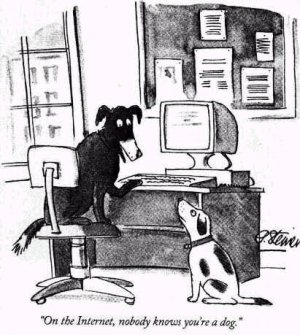 Provenance and Trust
Mash-ups, aggregation, integration, data re-use.
How do you elicit Reliability and Accuracy?
Generate trust by revealing as much information of you as possible.
Enables consumers to decide the quality and trustworthiness of your data.
Useful for Data Discovery/Mining + Query Planning.
Different kinds of Provenance
When was x derived (when-provenance).
How was x derived (how-provenance).
What data was used to derive x (what-provenance).
Who carried out the transformation(s) from whence x came (who-provenance).
voiD Provenance Extension voidp
Designed to be simple and lightweight.
Mainly for (RDF) data publishers.
Should include necessary information of the process, its inputs, and outputs.
Basis is simple: An agent runs a process on a data (or dataset) to get another data (or dataset).
Agent → Process → Data → Data’ .
@prefix voidp: <http://purl.org/void/provenance/ns> .
Voidp Classes and Predicates
voidp:ProvenanceEvent: items under provenance control.
voidp:actor: actor, person, group, software or physical artifact, involved in this provenance event.
voidp:certification:used to contain dataset’ signature elements
voidp:contact: contact details of whom to contact should people have queries about this dataset.
voidp:item:the provenance characteristics of a data item under provenance control.
voidp:processType: the type of transformation or conversion procedure carried out on the item’s source
voidp:resultingDataset: dataset that is the result of this provenance event.
voidp:sourceDataset: source dataset for the data item under provenance control.
http://www.enakting.org/provenance/voidp/
voidp in the Wild
data.southampton.ac.uk
The Datalift project http://data.lirmm.fr/ontologies/vdpp
Future Work
More work on Provenance Discovery.
Trust Engine.
Define common generic provenance processes that can be used or subclassed.
Questions
http://www.enakting.org/provenance/voidp/

Contact: t.omitola@ecs.soton.ac.uk and cjg@ecs.soton.ac.uk